WHONET-SaTScan and Cluster/Outbreak Detection
John Stelling, MD, MPH, jstelling@whonet.org
Brigham and Women’s Hospital, Harvard Medical School, Boston
WHO Collaborating Centre for Surveillance of Antimicrobial Resistance
WHONET Webinar series
You can find the videos for past webinars on the WHONET Home Page, click on “Webinars”. 
The audio is available in English.  The subtitles are available in approximately 20 languages.
Past webinars
September – WHONET and WHO GLASS 2.0
October – WHONET macros and reports
November – WHONET and multidrug resistance
Today’s webinar
January – WHONET-SaTScan and cluster/outbreak detection, Part 1
Possible ideas for future webinars
WHONET-SaTScan and cluster/outbreak detection, Part 2
Annual antibiograms and CLSI M39
WHONET DHIS2-AMR module
WHONET Automation Tool
WHONET AST interpretation engine
WHONET Discussion Forum
One Health features:  WHONET, FAO, and InFARM
Country-, region-, and/or language-specific sessions
Welcome to suggest ideas for future webinars!
help@whonet.org
Webinar agenda
Approaches to the detection of possible outbreaks
WHONET and data preparation
WHONET demonstration of cluster detection using default settings
Interpretation of results
WHONET-SaTScan analysis options
Examples from the literature
Approaches to outbreak detection
WHONET – Vision
Human health, animal health, food, and environmental microbiology laboratories worldwide generate a detailed window into evolving microbial populations in real-time.  Yet this resource remains largely untapped and underutilized to support policy development and resistance containment interventions.
The use of a common software could and should support local, national, regional, and global collaboration and analyses to support:
Infection and resistance containment
Recognition, tracking, and containment of emerging threats in real-time
Including outbreaks
Treatment guidelines and antimicrobial stewardship programs
Public health awareness, advocacy, policy, and interventions
Basic science, clinical, and operational research
Diagnostic stewardship and continuous quality improvement in laboratory practices
Strategies for outbreak detection
Anecdotal
Regular manual review of lab data
Statistical algorithms
Simple rules
Advanced algorithms with statistical thresholds
Anecdotal detection of community outbreaks
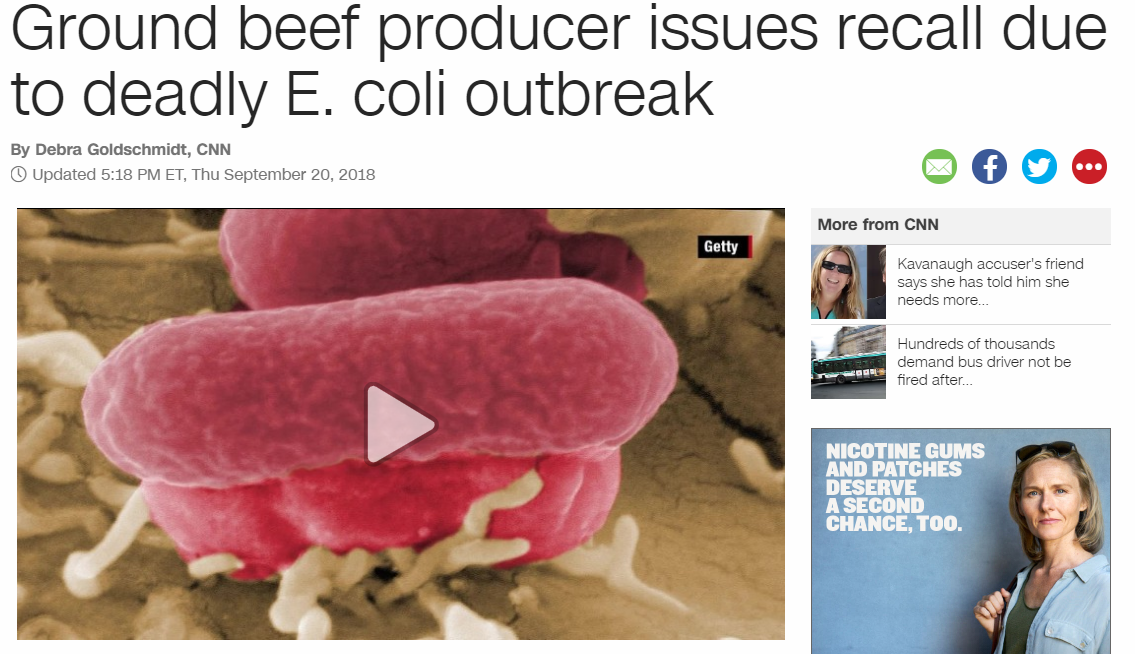 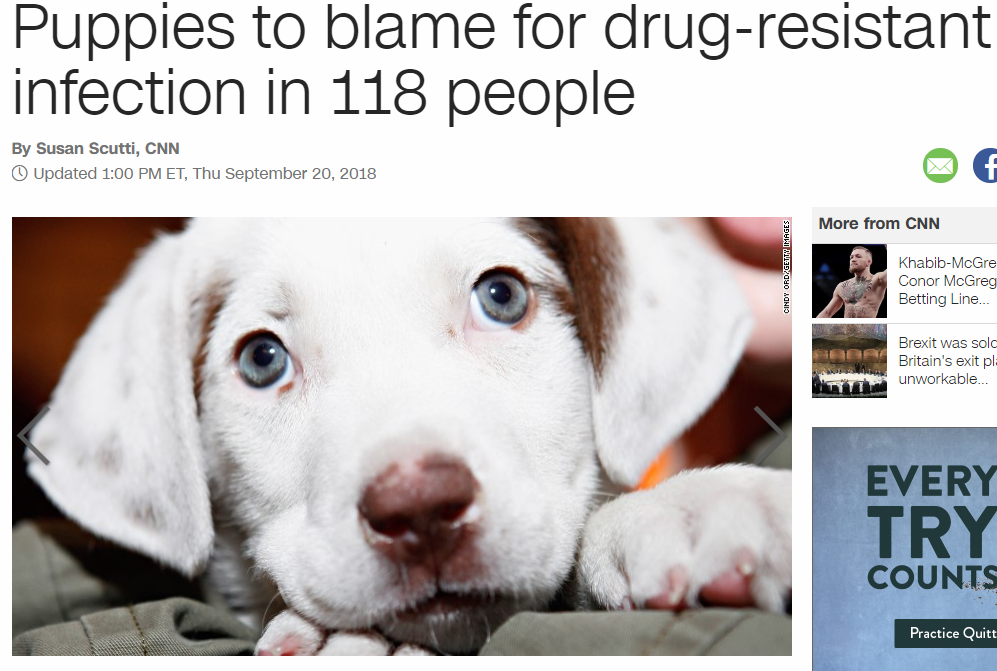 Acinetobacter baumanii
Investigation of a hospital outbreak suspected by clinical staff
Acinetobacter baumannii non-susceptible to:
AMP, CTX, CAZ, LVX, NIT, GEN, and SXT
All Acinetobacter baumannii
Month
Month
Resistance profiles can improve the sensitivity, specificity, and timeliness of outbreak detection
Regular review of routine dataStaphylococcus aureus and resistance profiles 2011-2017
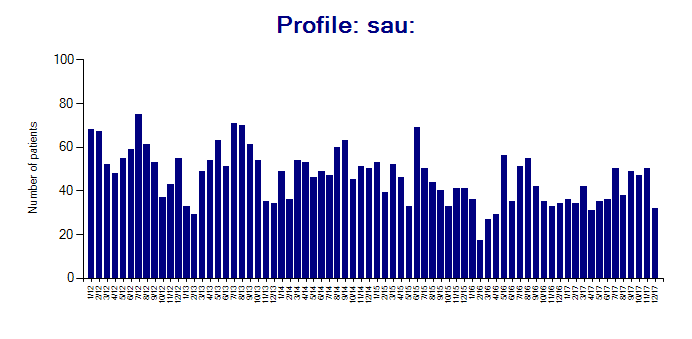 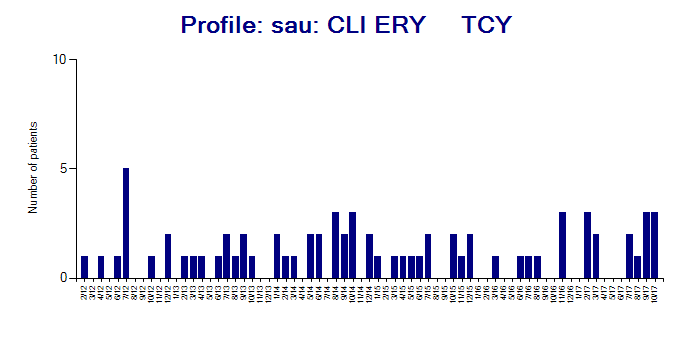 MSSA: Fully susceptible
MSSA: Somewhat resistant
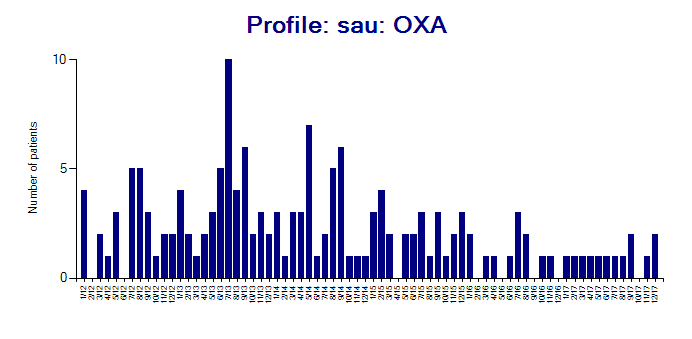 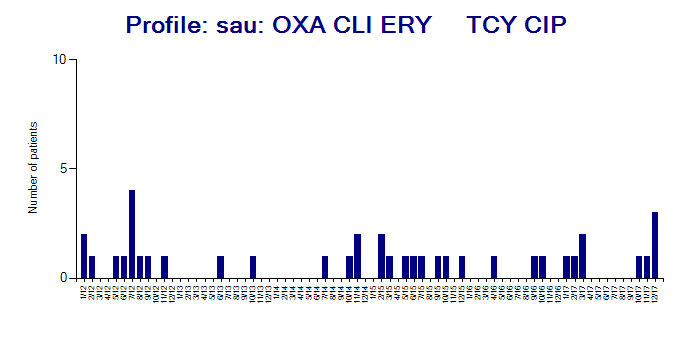 MRSA: Mostly susceptible
MRSA: Very resistant
Traditional statistical methods for outbreak detection… and limitations
Too simple
For example:  “Three new patients with MRSA in a hospital ward in a two-week period”
But this rule does not consider the size of the ward, the baseline incidence of MRSA, or heterogeneity among MRSA
Very narrow focus
Only priority species or resistance phenotypes like MRSA and VRE.  Others are ignored.
Rigid time intervals:  daily or weekly or monthly
Rigid geographic units:  ward or facility or district or province
Low sensitivity, specificity, and positive predictive value
Missing many true outbreaks but alerting too many false positives
No automatic adjustments for multiple comparisons
Statistical algorithms for cluster detection available in WHONET
CUSUM and VRE
Time-trend analysis
Cumulative Sums (CUSUM) – from CDC EARS
Moving Average (MA)
Exponential Weighted Moving Average (EWMA)
Temporal Poisson*
Temporal Uniform*

Spatial trend analysis
Spatial Multinomial*

Space-Time trend analysis
Space-Time Permutation*
Space-Time Uniform*
Space-Time Multinomial*
Space-Time Poisson*
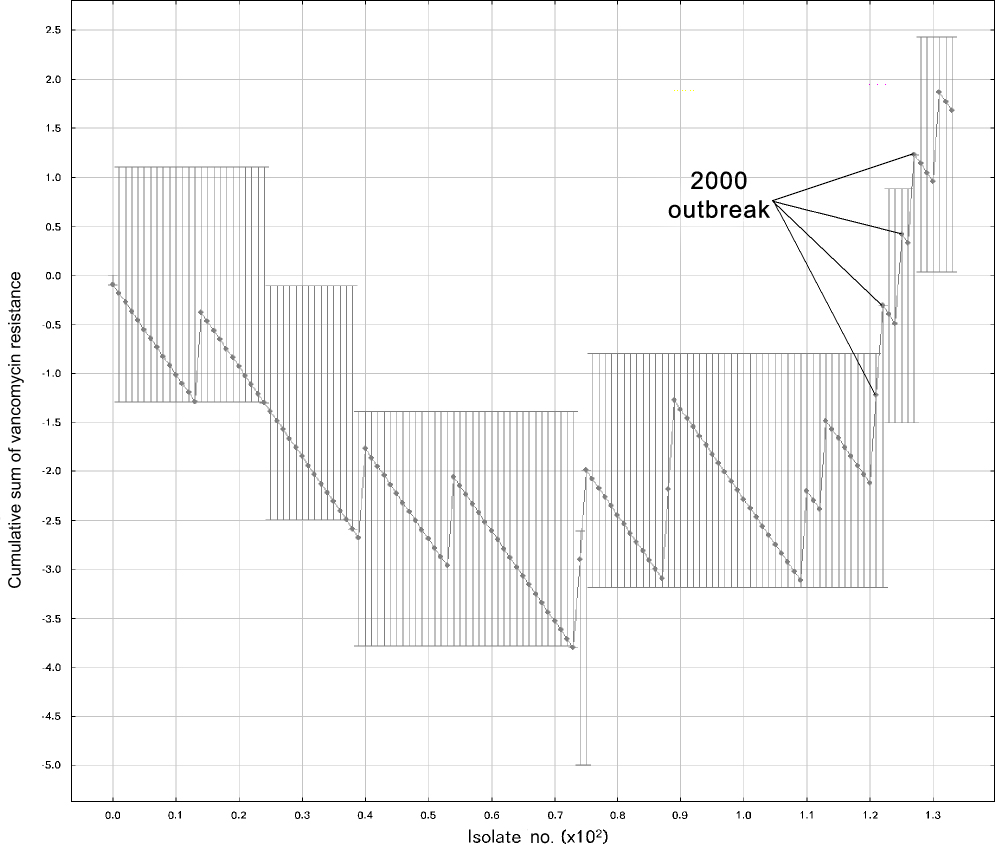 EWMA and S. aureus
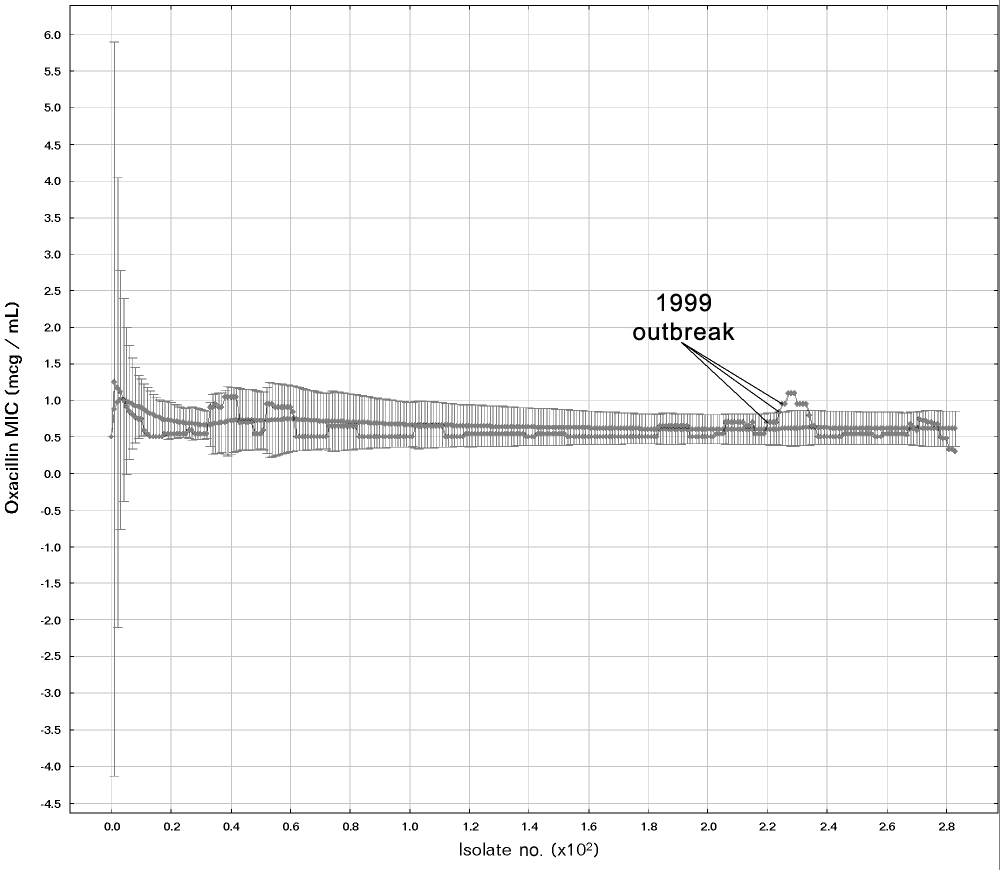 WHONET publications, degree theses, and current work.
* Options available in SaTScan
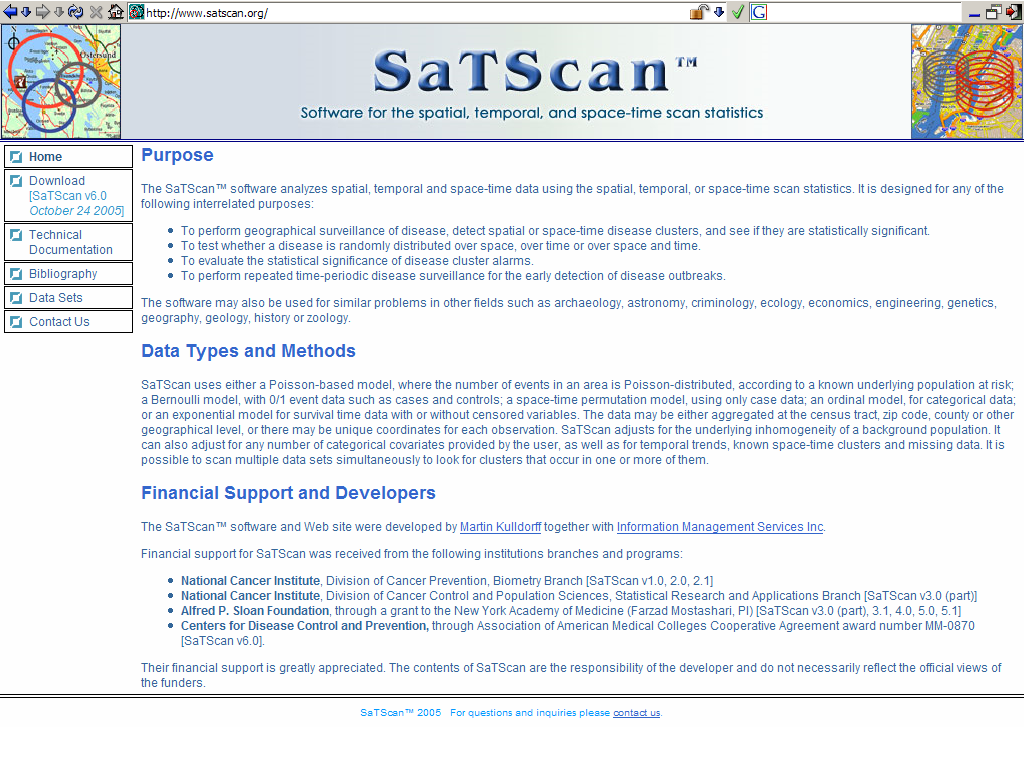 www.satscan.org
SaTScan features
Advanced statistical algorithms for estimating p-values based on (non-parametric) Monte Carlo simulations
Scanning windows in time
Scanning windows in space
Automatic control for multiple comparisons (within a single analysis)
Spatial variables:
True geographic space (latitudes and longitude)
Non-parametric geographic space (wards, hospital groupings)
Conceptual space (resistance profiles)
SaTScan and cluster detection by any variable
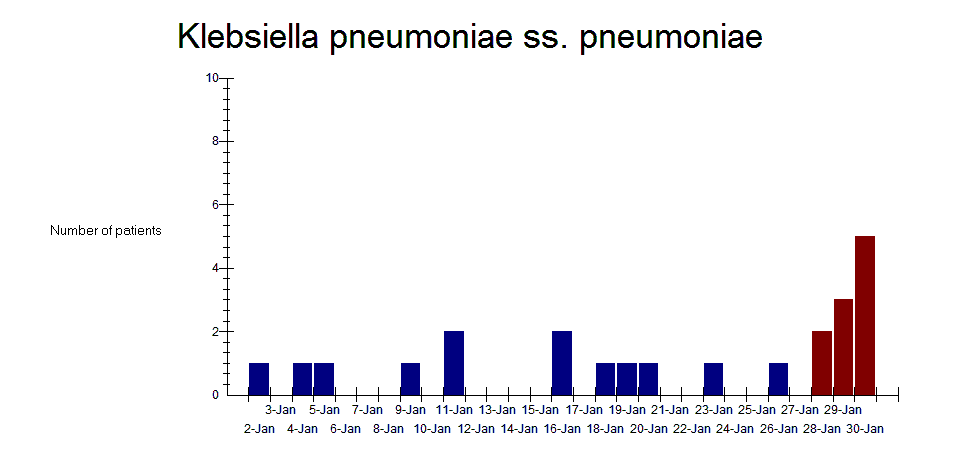 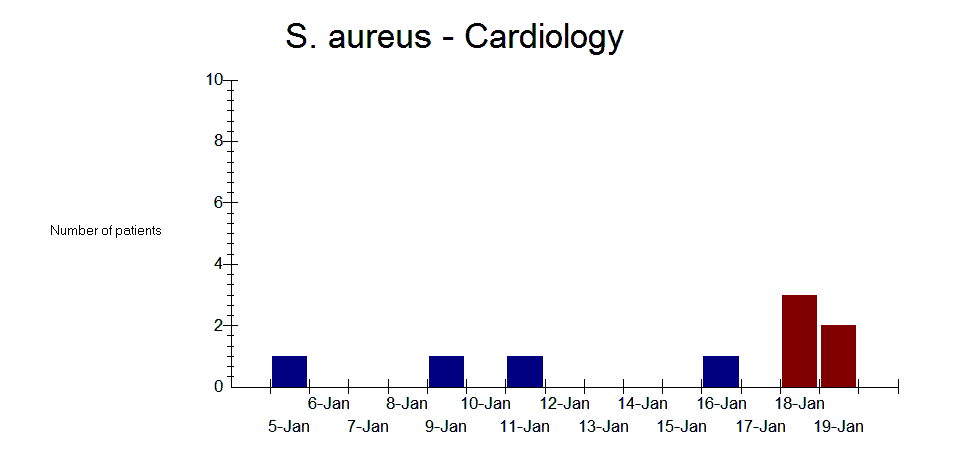 By organism
By ward
By latitude/longitude
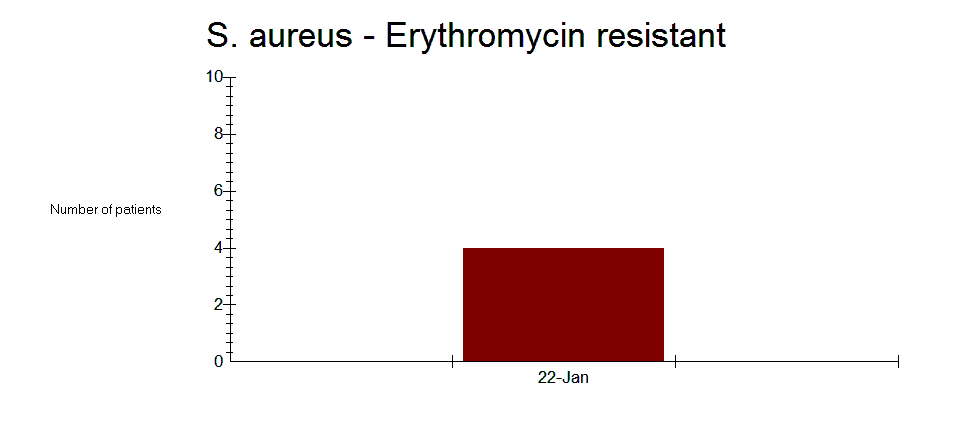 By resistance profile
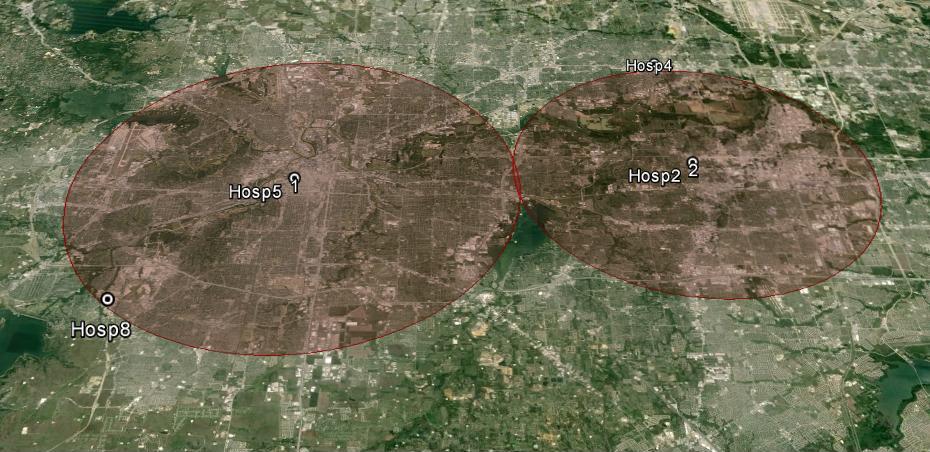 And by combinations:  Ward groups + resistance profile, etc.
WHONET and data preparation
Data preparation
Choose a subset of isolates in which you want to look for possible outbreaks.
Simple data preparation in one step – Covered today in Part 1
For patients with multiple isolates of the same species, remove “repeat” isolates from the same patient.  This will discussed further on the next slide.
Advanced data preparation in multiple steps –Covered in Part 2
For the detection of outbreaks of hospital-acquired infections:
Filter for “inpatient” isolates only.  This is not ideal since many inpatients have been hospitalized with community infections.
Filter for “inpatient” isolates on “Hospital Day 3 or later”.
For the detection of specific priority microbial populations
Filter for important characteristics, such as MRSA or imipenem-resistant Escherichia coli
Include or exclude “screening isolates”
Filtering needs to be accomplished as a series of steps to produce a smaller WHONET file for analysis.
Excluding “repeat” isolates from a patient
Five isolates from the same patient do not represent an outbreak.  So we need to remove the repeat isolates from the cluster detection analysis.
There are a few reasonable ways to do this:
First isolate per patient per species per year
Especially useful for organisms that are not routinely susceptibility tested (fungi, C. difficile, other anaerobes)
First isolate with antibiotic results per patient per species per year
Especially useful for orgranisms that are routinely susceptibility tested (E. coli, S. aureus, P. aeruginosa)
First isolate with certain resistance results per patient per species per year
Focus on one antibiotic, e.g. oxacillin or imipenem
Focus on many antibiotics, e.g. resistance profile antibiotics
“One per patient” options
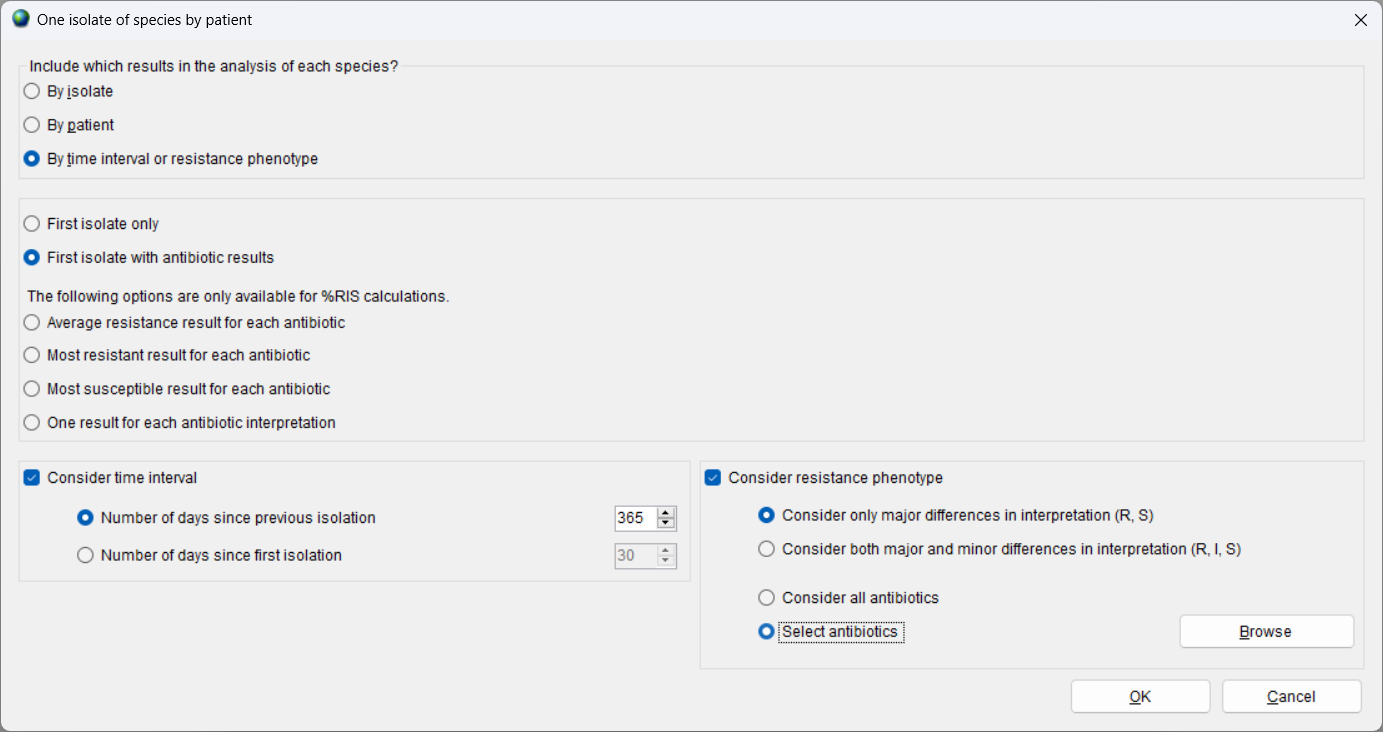 WHONET demonstration using default settings… and interpretation of results
WHONET Analysis types
There are three analyses that include the option for “Cluster alerts”
Isolate listing and summary – detecting clusters without antibiotic results
Resistance profiles – detecting clusters with antibiotic results
Cluster alerts – detecting clusters with or without antibiotic results
Each of these analysis allow you to access the “Options” for cluster alerts
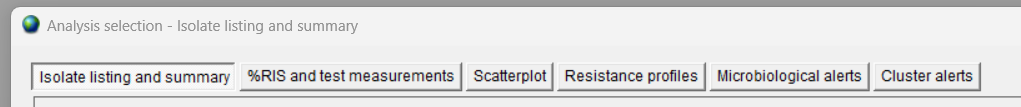 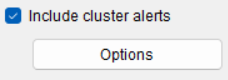 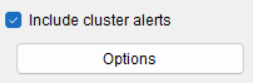 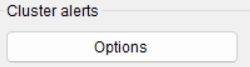 WHONET Demonstration without cluster detection
Example 1
Analysis type:  Isolate listing and summary
Rows = Organism
Columns = Specimen date
Organisms = ALL
Data file = WHO-TST-2000-01.sqlite
First isolate per patient per species per year
WHONET Demonstration with cluster detection using the default parameters
Example 1
Analysis type:  Isolate listing and summary
Rows = Organism
Columns = Specimen date
Organisms = ALL
Data file = WHO-TST-2000-01.sqlite
First isolate per patient per species per year
Include cluster alerts = Yes
WHONET Demonstration with cluster detection using the default parameters
Example 1
Analysis type:  Cluster alerts
Rows = Organism
Columns = Specimen date
Organisms = ALL
Data file = WHO-TST-2000-01.sqlite
First isolate per patient per species per year
Include cluster alerts = Yes
WHONET Demonstration with cluster detection using the default parameters
Example 2
Clusters of Staphylococcus aureus by location
Analysis type = Isolate listing and summary
Rows = Location
Columns = Specimen date
Organism = sau
WHONET Demonstration with cluster detection using the default parameters
Example 3
Clusters of Staphylococcus aureus by resistance profile
Cluster detection variables
Rows = Resistance profile
Columns = Specimen date
First isolate with antibiotic results per patient per species
WHONET Demonstration with cluster detection using the default parameters
Example 4
Clusters of Staphylococcus aureus by location and resistance profile
Cluster detection variables
Rows = Location + Resistance profile
Columns = Specimen date
Possible explanations of statistically significant case clusters
True disease outbreaks
“Pseudo-outbreaks”
Contamination of clinical samples
Poor quality or contamination of laboratory reagents
Changes in sample collection practices
Changes in laboratory test practices
Changes in patient populations
Random variation
WHONET-SaTScan options
Options for the cluster alerts
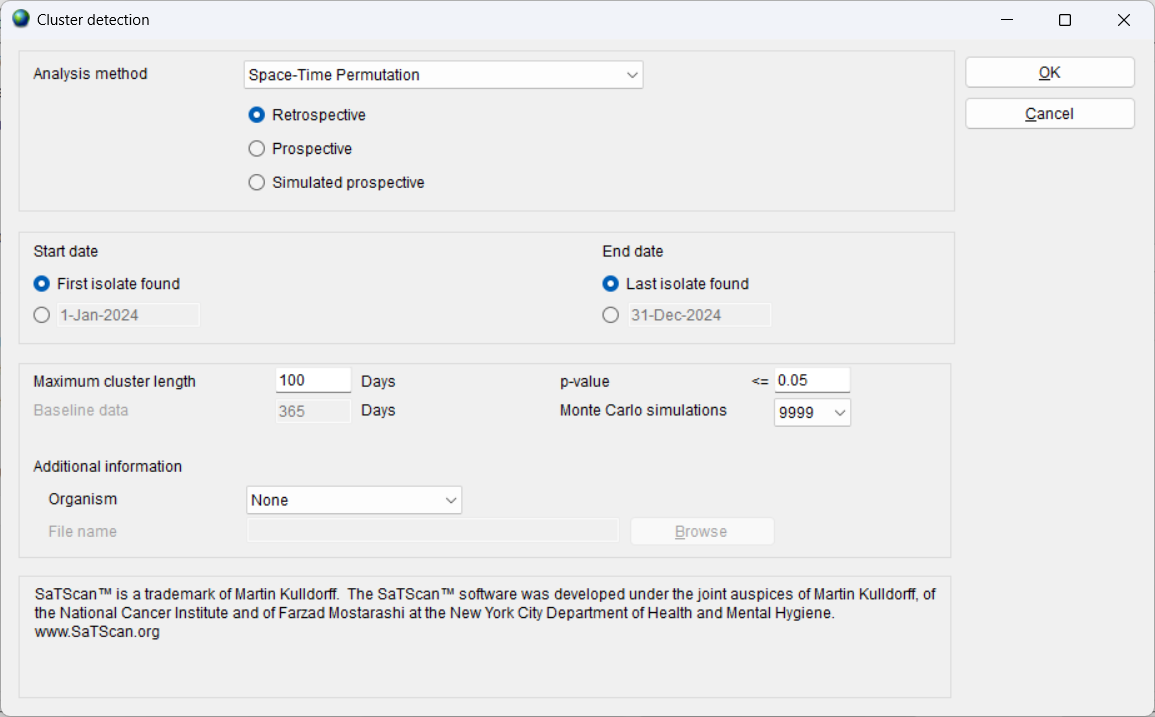 Analysis approach
Retrospective analysis
Were there statistically significant clusters in 2023?
Prospective analysis
Were there statistically significant clusters on August 15, 2023?
Simulated prospective analysis
What statistically significant clusters could we have detected in 2023 if we had been run the analysis for every day in 2023?
The retrospective analysis addresses an interesting question.
However, the simulated prospective analysis addresses a more interesting question since it can help to predict the value of cluster detection in the future.
Statistical algorithms and probability models
You can choose between “spatial”, “temporal”, and “spatial-temporal” algorithms.
The focus of our early analyses and publications was the SaTScan Space-Time Permutation model.
However, in our recent work, we have switched to use of the Space-Time Uniform model.  
We have also found interesting results with the Spatial Multinomial model.
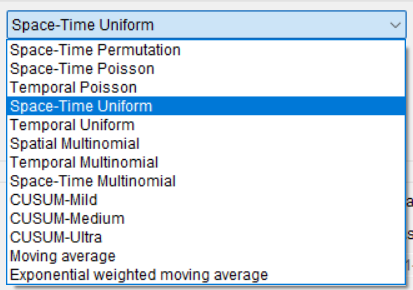 The three “CUSUM” algorithms are from the CDC’s EARS protocols.
Other parameters
Start date and end date.  You can search for clusters at any time in the data period or you can focus on cluster detection in a specific time period, for example within the past month.
Maximum cluster length.  SaTScan scans a range of time windows to decide whether there are statistically significant case clusters.  The size of the scanning varies from one day up to the maximum cluster length.
This is not the maximum length of a possible cluster, but rather the size of the maximum time window that SaTScan will evaluate.
Baseline period:  This is used for prospective analyses.  How much historical data should be analyzed in looking for clusters on a specific date.
Cluster detection thresholds
For retrospective analysis, we evaluate the p-values
For prospective analyses, we evaluate the recurrence interval (which is the inverse of the p-value)
Additional information
Used to define code “groups”, such as groups of wards or groups of hospitals
WHONET parameter settings
For several years, we utilized the below parameters
Simulated prospective analysis
Space-Time Permutation
Maximum cluster length
30 days for community outbreaks
60 days for hospital outbreaks
One year of historical data
Recurrence interval threshold = 365 days
More recently, we switched to the below parameters
Simulated prospective analysis
Space-Time Uniform
Maximum cluster length
180 days for hospital outbreaks
Two years of historical data
Recurrence interval threshold = 365 days
This is a subset of all features that SaTScan offers.
Demonstration of the SaTScan interface
Examples from the literature
Finding WHONET-SaTScan publications
Use Google to find PubMed
Search for “stelling satscan” or “whonet satscan”
Search results are below
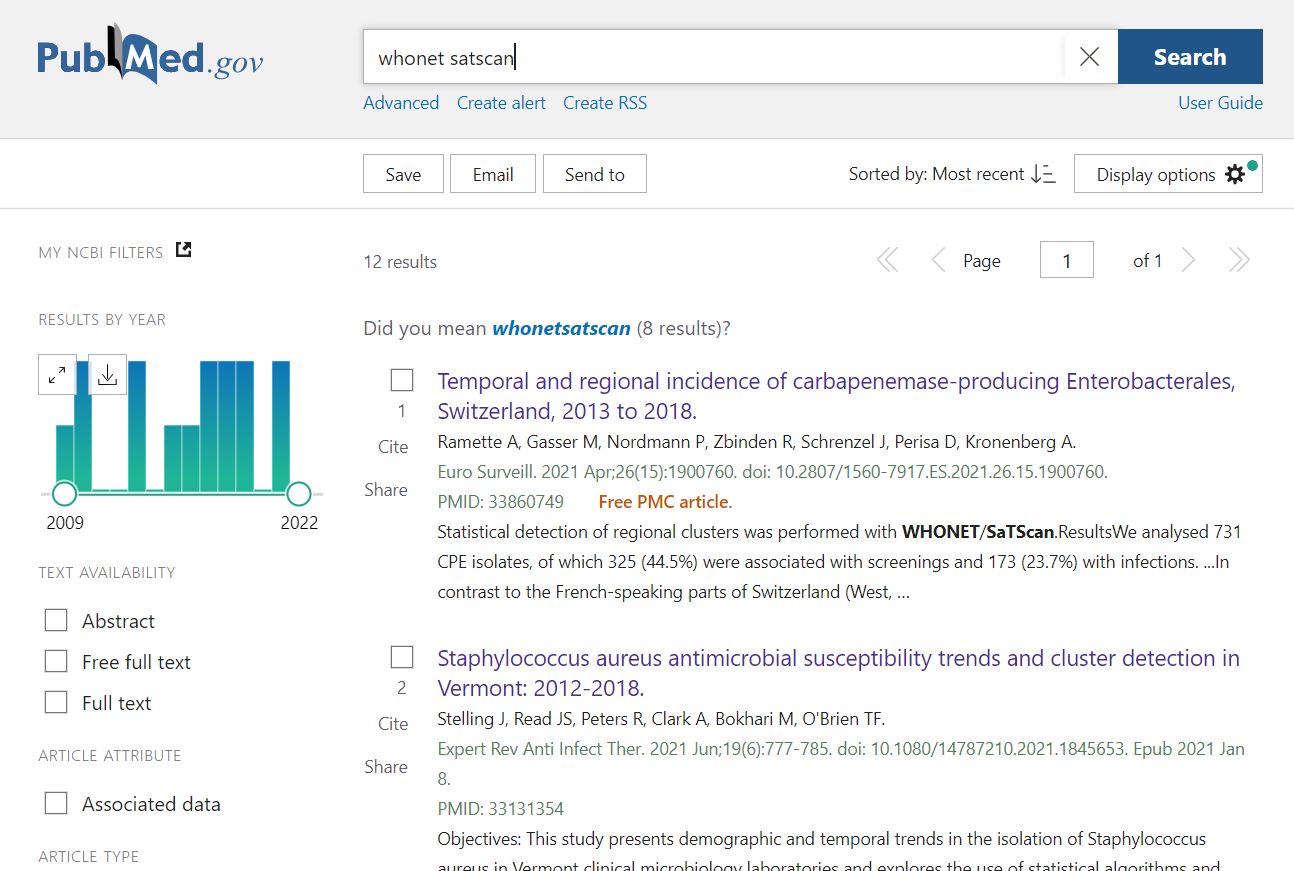 You found a statistical signal…  What comes next?Example from NYU Langome Medical Center
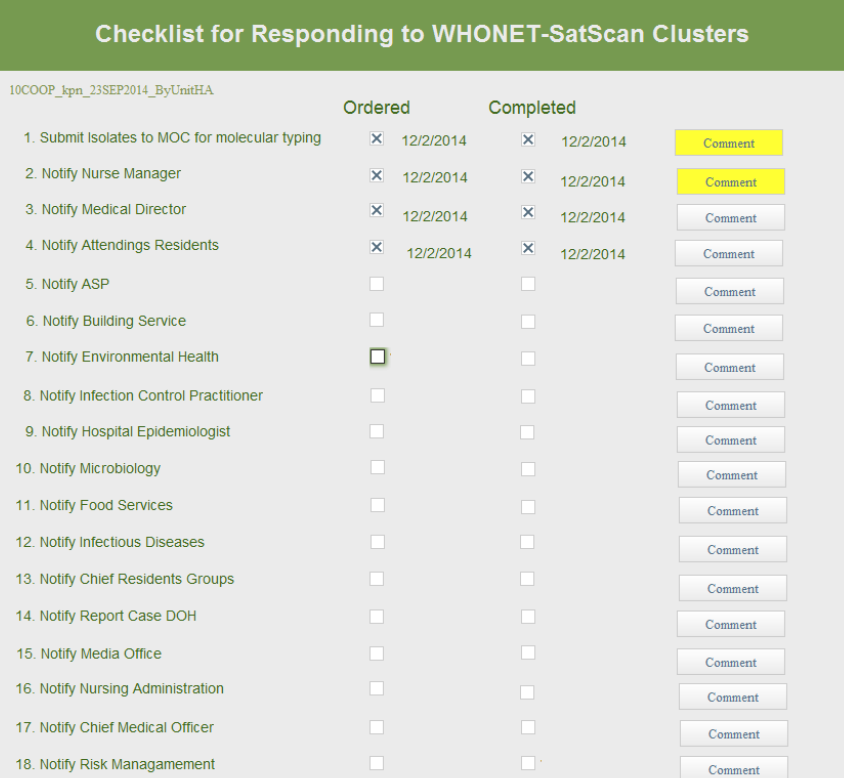 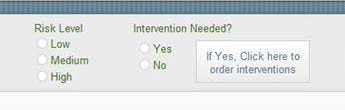 Thank you!